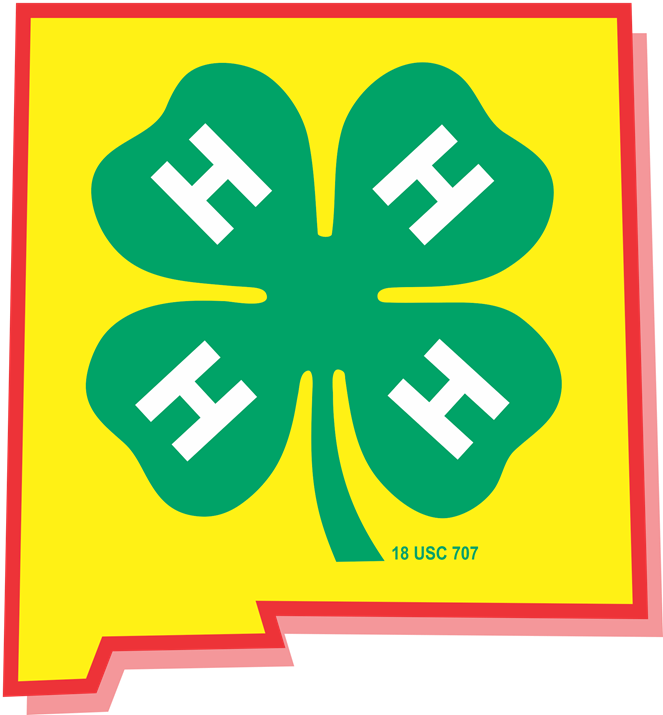 New Mexico 4-H
Financial Management
Handling of Funds
An organizational treasurer will be selected and assurance made that the treasurer knows how to keep records and properly manage funds. 
The treasurer must be a member or leader (in the club or county council desiring a treasury) to hold the treasurer position.
Handling of Funds
Expectations of the treasurer include: 
keeping records current on a monthly basis (accounting cycle is monthly)
being prepared to provide monthly reports even if the club does not meet monthly 
insisting on an annual audit.
Handling of Funds
The Treasurer and/or Leader(s) working with any 4-H Treasury will submit all receipts and expense and income records on the time frame established by the County Extension Office.
Handling of Funds
Careful records will be maintained on all club and county council funds and an annual audit will be conducted. 
County Extension offices will require a report each year on funds and can require an audit at any time.
Handling of Funds
If your club has funds, a bank account will be opened requiring two signatures: treasurer’s and a leader’s. If the treasurer is a youth, another volunteer leader must be the signer.  Youth CANNOT be signers. Two members of the same family may not sign the checks. Two signatures are required on each check (checks may be ordered to accommodate 2 signatures). Personal accounts are not to be used.
Handling of Funds
The treasurer is responsible for reviewing the approved signers on the account yearly and removing former signers.
No bank cards are allowed.
Handling of Funds
Agents must have administrative access to all 4-H bank accounts, but not signatory privileges on the 4-H accounts.
Handling of Funds
Members should make financial decisions with help and direction from leaders.
Handling of Funds
When purchasing products, leaders should read contracts carefully to determine obligations regarding unsold items, etc.
Handling of Funds
Permanent structures or immovable equipment will not be placed on private property. 
4-H groups will follow acceptable audit procedures.
Handling of Funds
The Internal Revenue Service requires reporting of all funds raised in the name of     4-H. An IRS Employer Identification Number (EIN) is required for all checking and savings accounts. This number is obtained by filing an application for an Employer Identification Number (Form SS-4) with the IRS. Each club is required to provide their county office quarterly club financial reports.
Handling of Funds
Leaders are not expected to supply materials for projects. 4-H members should arrange to supply either the materials, pay for the cost, or work with the 4-H leader to have materials donated
Handling of Funds from the 4-H New Mexico Policies and Procedures
[Speaker Notes: Script notes:
Community service projects teach youth about themselves and the world around them. Service-learning projects is a form of experiential learning, that is “Learning by Doing,” where youth apply knowledge, decision-making, skills to address needs within the community. Working a concession stand or participating in a parade are not community service project. They may important for fundraising or to promote your 4-H club, but do little for the community or development of life-skills. Community service project should be about “lending your hands to larger service,” taking pride and ownership within your community]
Handling of Funds from the 4-H New Mexico Policies and Procedures
Handling of Funds from the 4-H New Mexico Policies and Procedures
Handling of Funds from the 4-H New Mexico Policies and Procedures
To learn more about New Mexico 4-H Policies and Procedures go to the NM 4-H website
https://aces.nmsu.edu/4h/